Детям о празднике Пасха
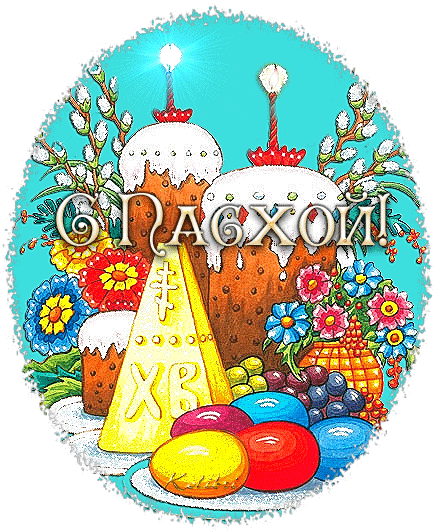 Что такое Светлое Христово Воскресение – Пасха?
Пасха – самый главный православный праздник!
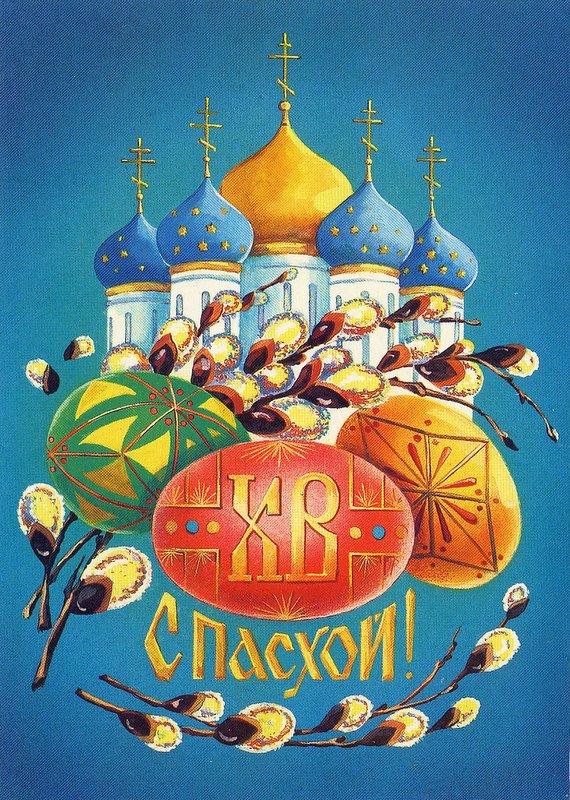 Звонко капают капели
     Возле нашего окна,
     Птицы весело запели,
     В гости Пасха к нам пришла!!!
                            (К. Фофанов)
Пасха – самый торжественный праздник!
Это праздник торжества жизни, победы над злом !
      Длился праздник Пасхи неделю.
Вся пасхальная неделя проходила в радостных встречах: все ходили друг к другу в гости, катались на качелях, водили хороводы, играли в игры «Кучки», «Вьюнец», «Катание яиц».
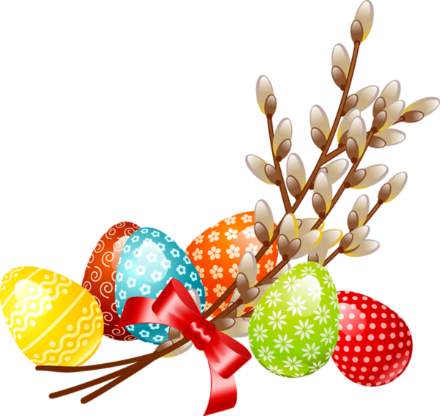 Обычно в день Пасхи – в воскресенье, всегда светит солнце. И светит оно по особому. Верующие люди говорят, что оно «играет»!
Пасхальные приметы:
Мороз в первый день Пасхи – к большому урожаю.
А если пойдёт дождь, то весна дождливая будет.
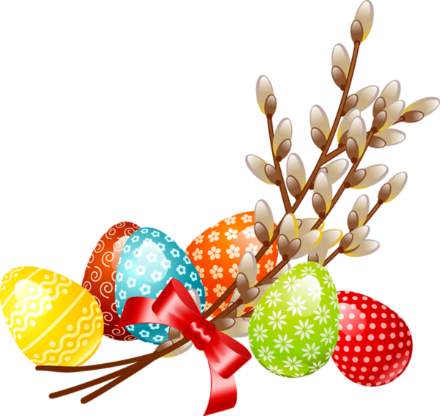 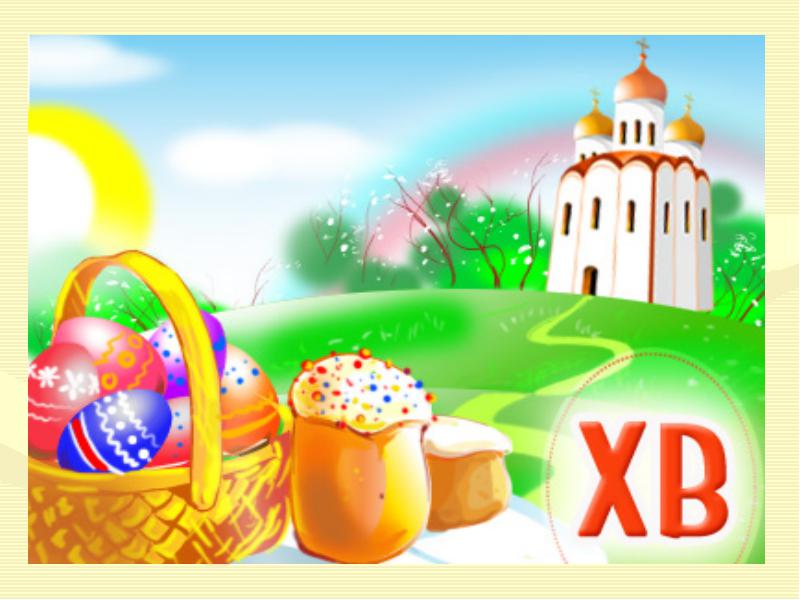 Расписные яйца – главный символ праздника!
Считалось, что яйцо символизирует возрождающуюся жизнь.
Согласно легенде, весь мир произошёл из яйца, в начале истории в нём находилось зерно мира.
Нельзя было расписывать яйца в плохом настроении, ссоре.
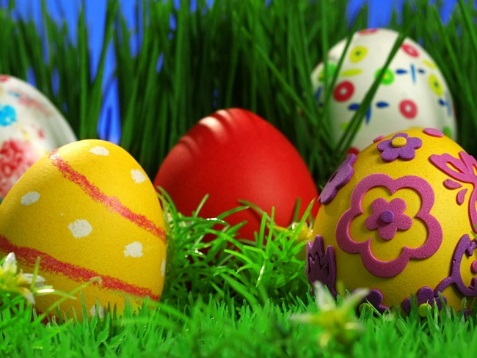 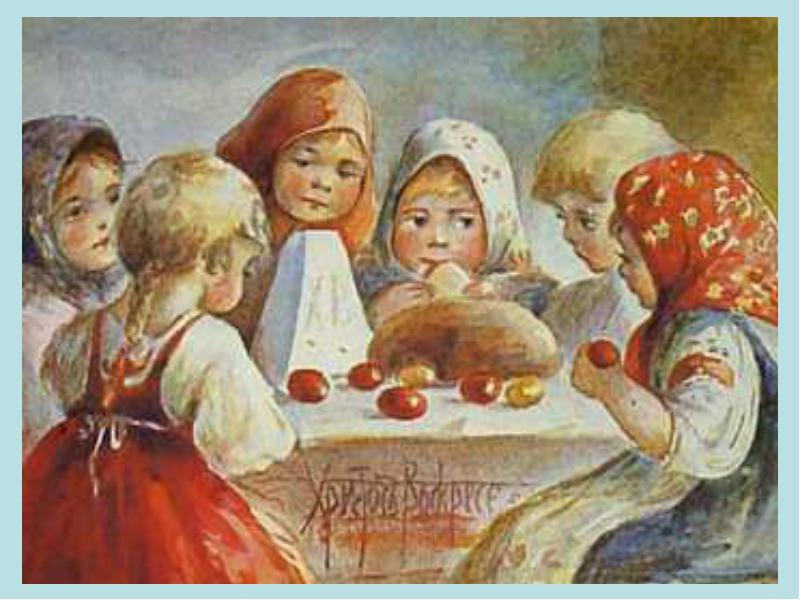 На Пасху готовили такие блюда, которые в течении года больше не попробуешь!
А что готовят на Пасху?
Пекут куличи.
Из творога и изюма делают вкусную, сладкую пасху.
Красят яйца.
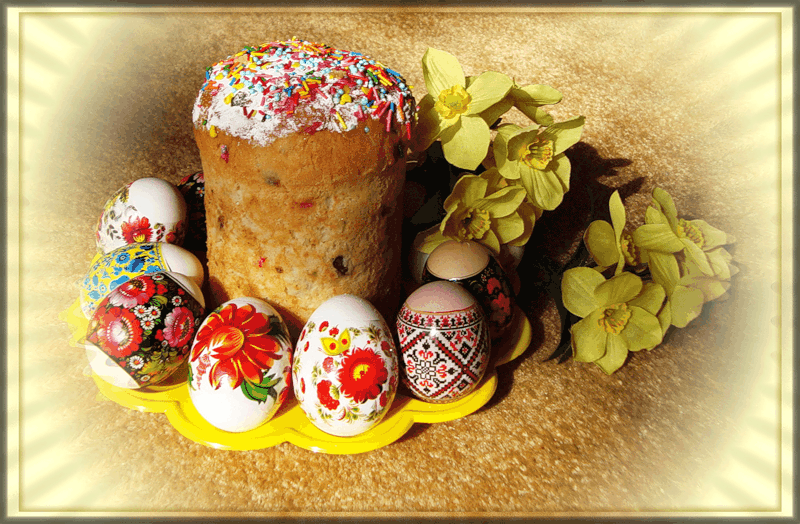 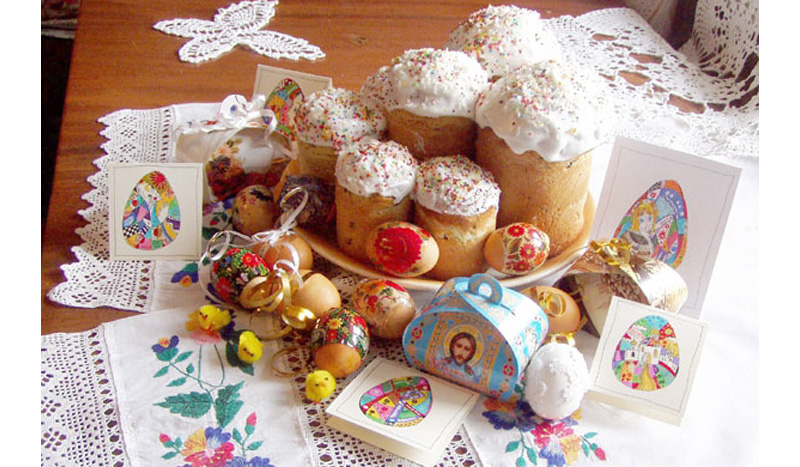 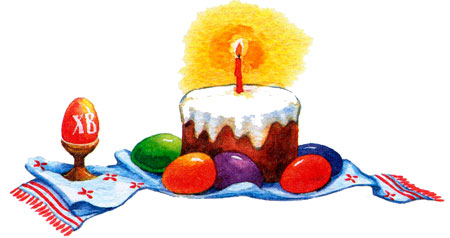 Старинный обычай раскрашивать яйца к Пасхе не только не забыт, но и получил дальнейшее развитие – устраиваются целые выставки пасхальных яиц!
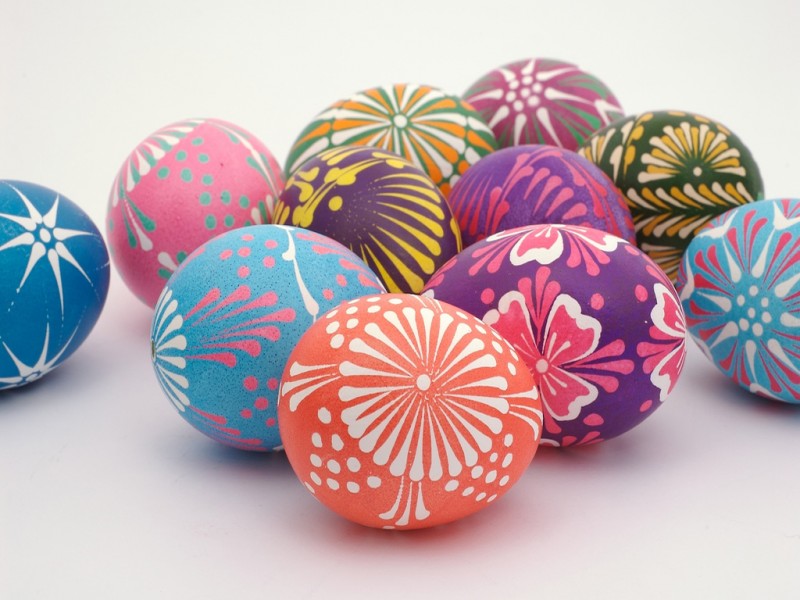 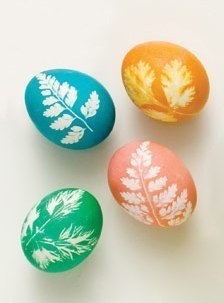 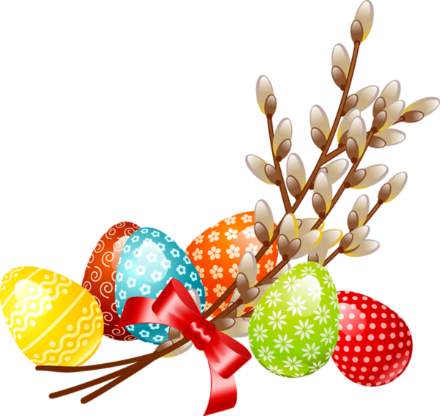 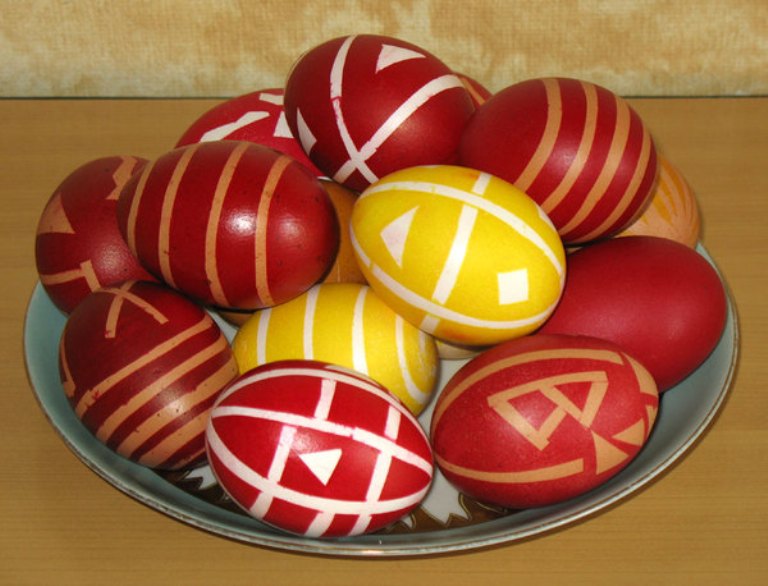 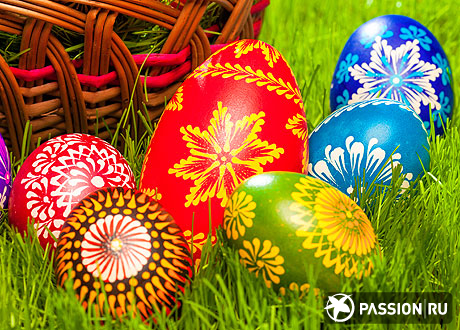